МБДОУ «Детский сад «Радуга» комбинированного видаРузаевского муниципального районаРеспублика Мордовия
Проект в старшей группе:«Эмоциональные краски детей дошкольного возраста»
Педагог-психолог: Былкина Татьяна Геннадьевна.
Актуальность
Методы
Алгоритм осуществления проекта:
1 этап: подготовительный
Вводное занятие
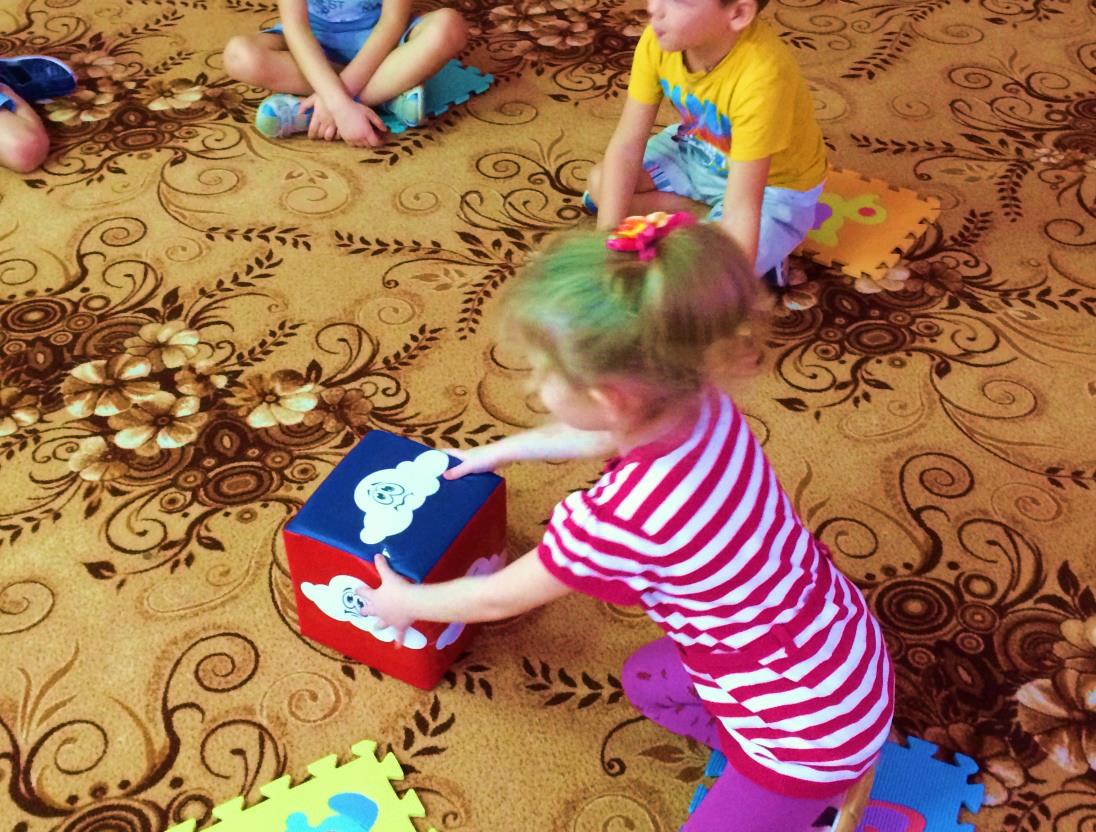 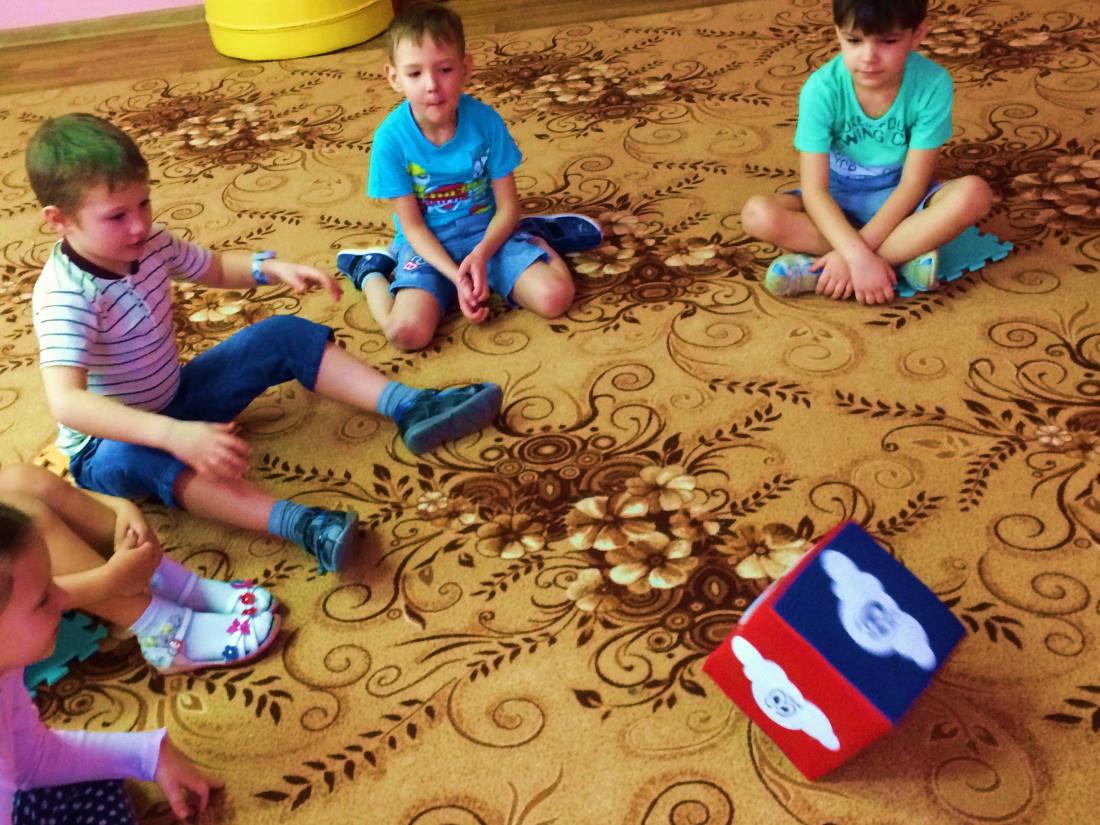 Ритуал приветствия
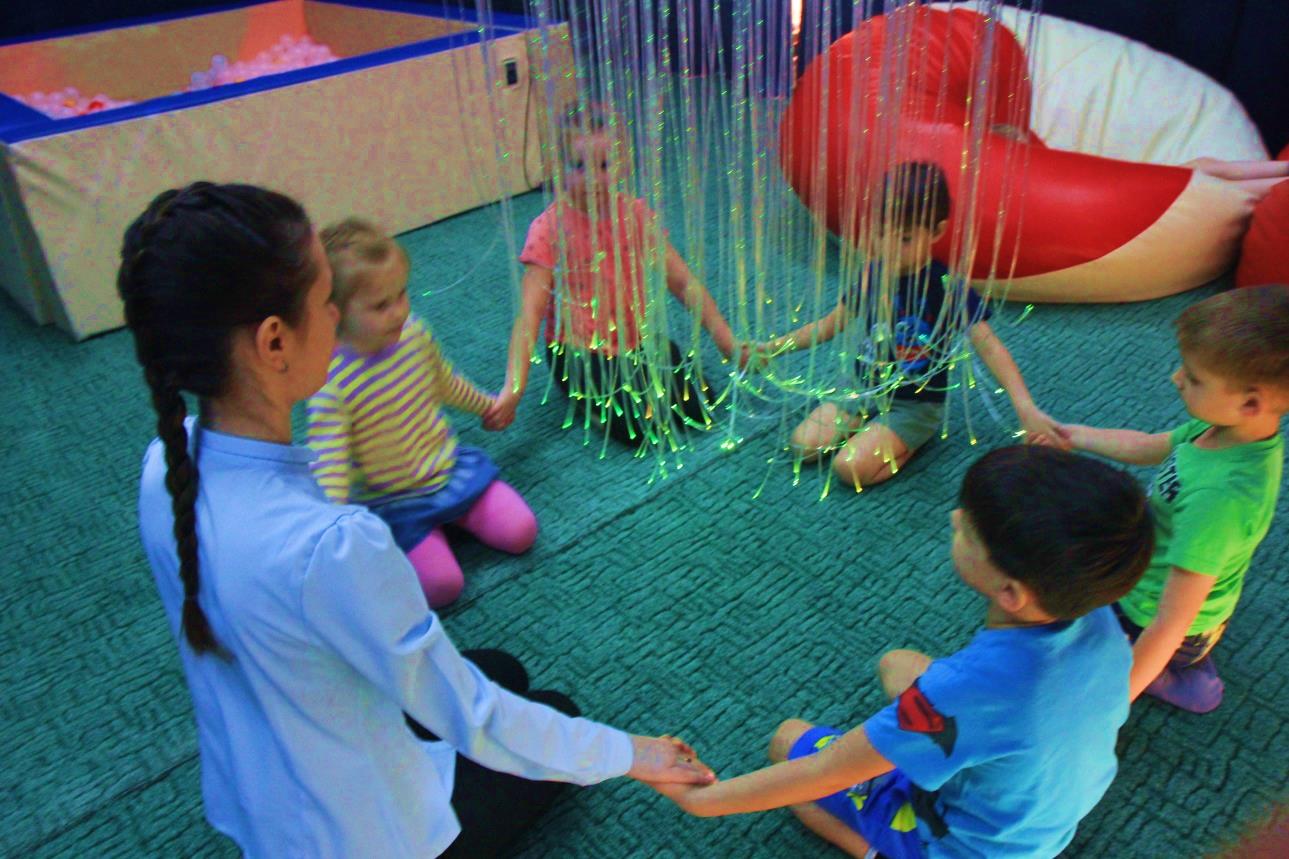 Вступление.Поиск ручья
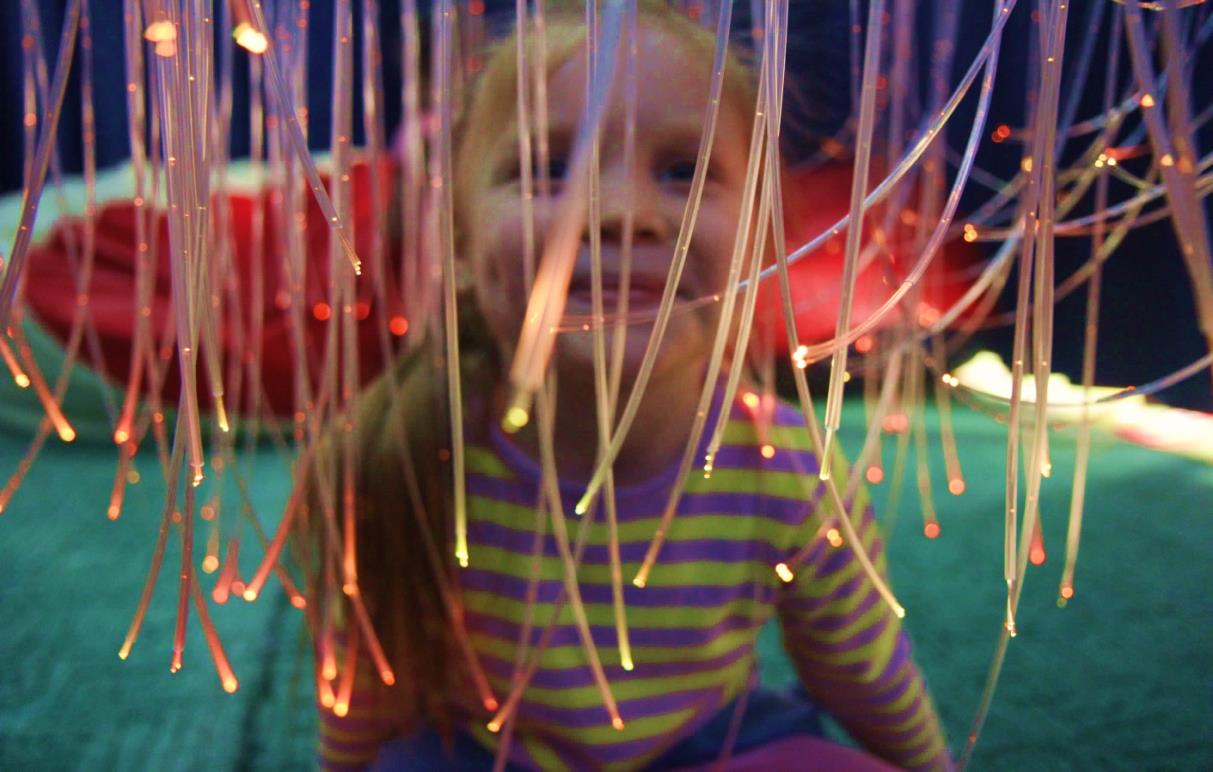 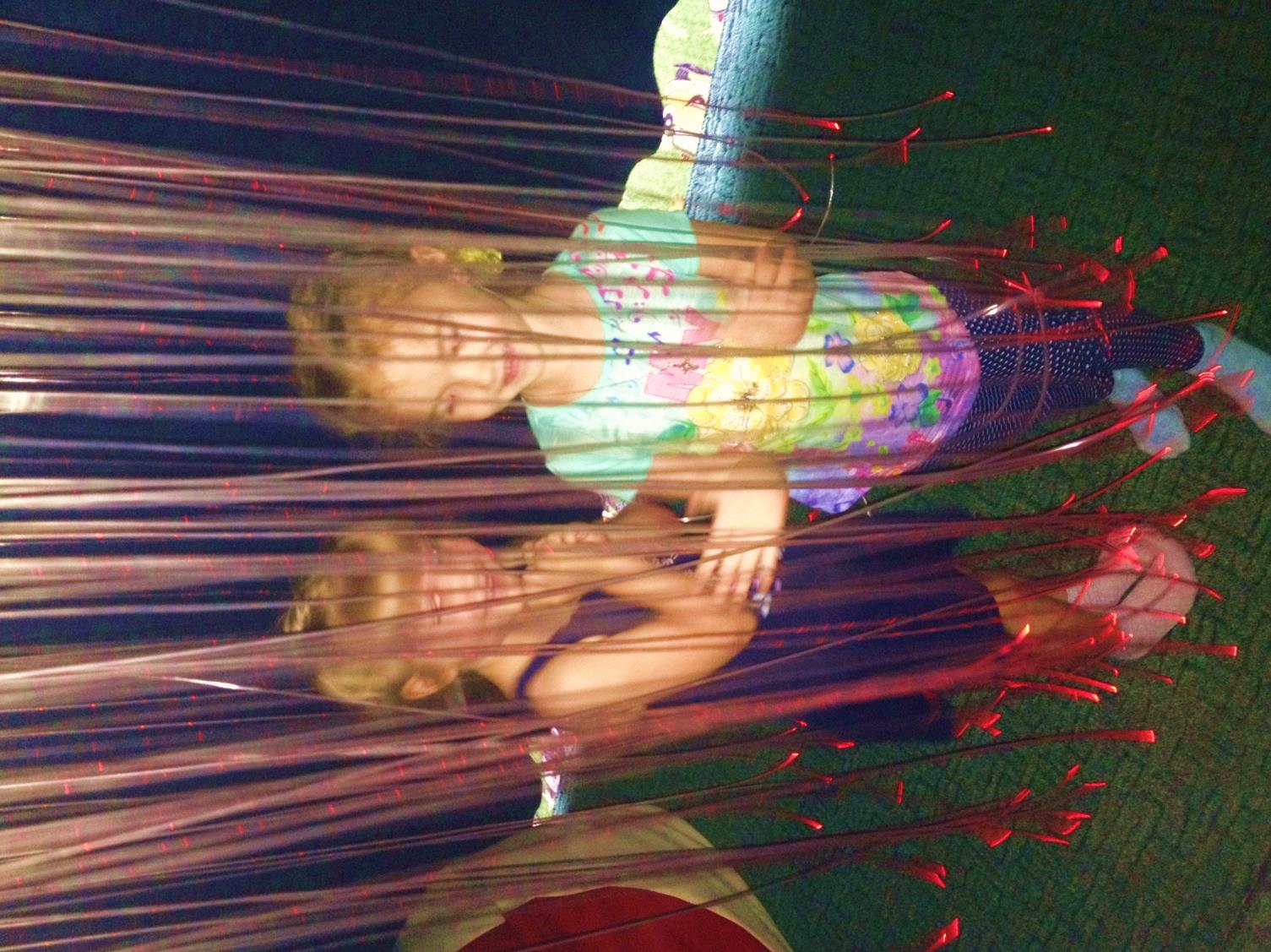 Беседа: «Что мы знаем о воде?», «Что такое родник?»
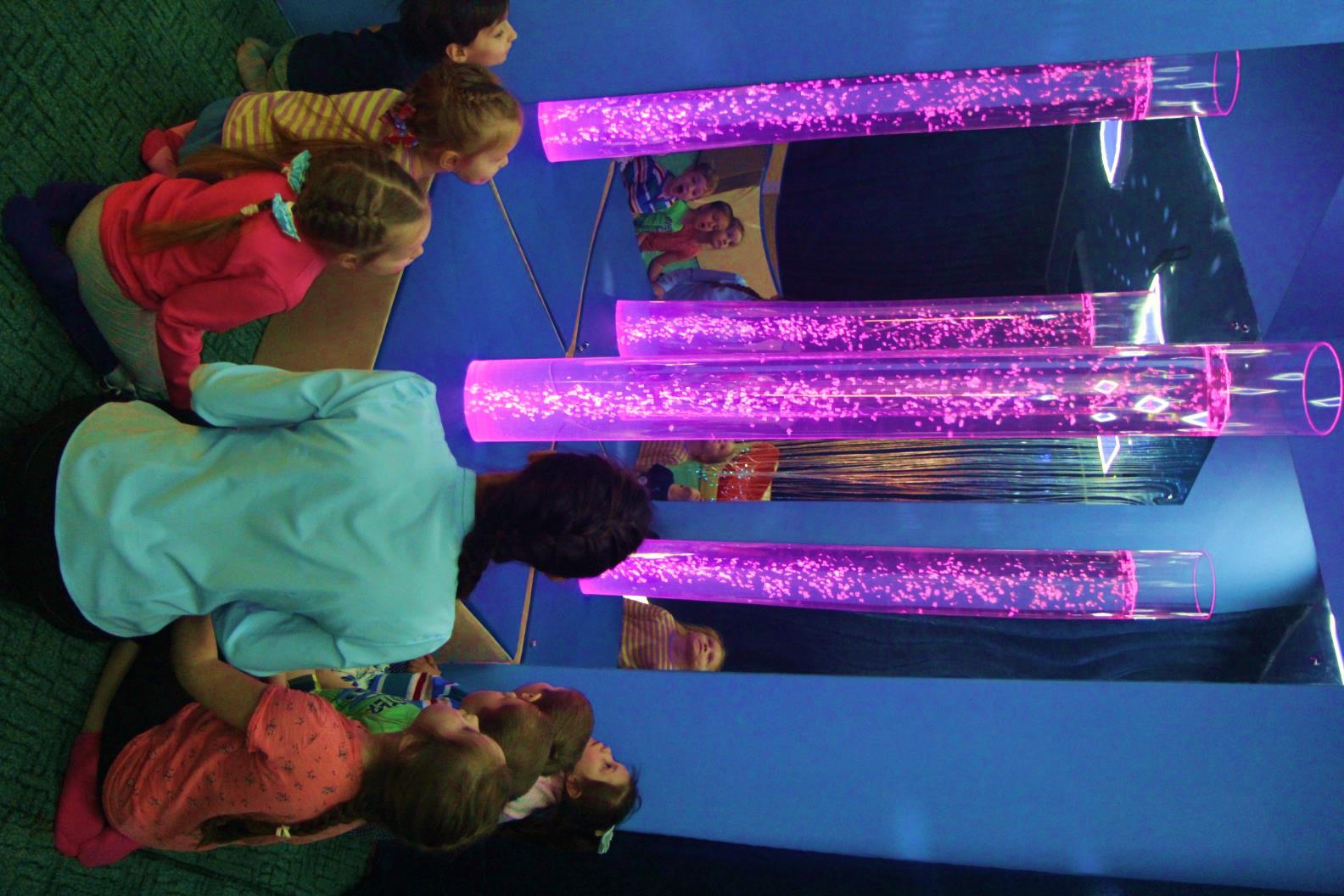 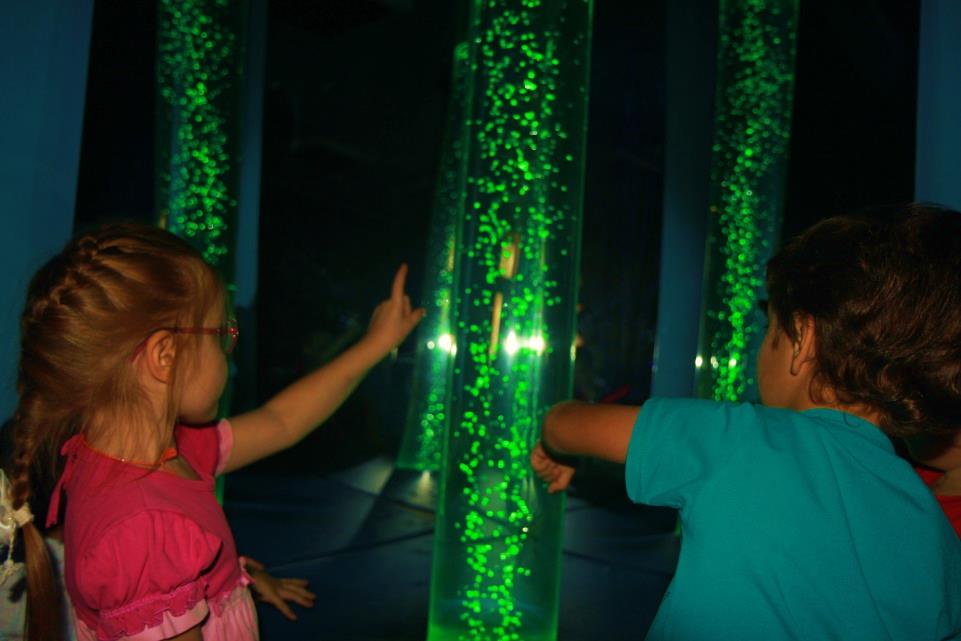 Алгоритм осуществления проекта:
2 этап: основной
«Вхождение в сказку»
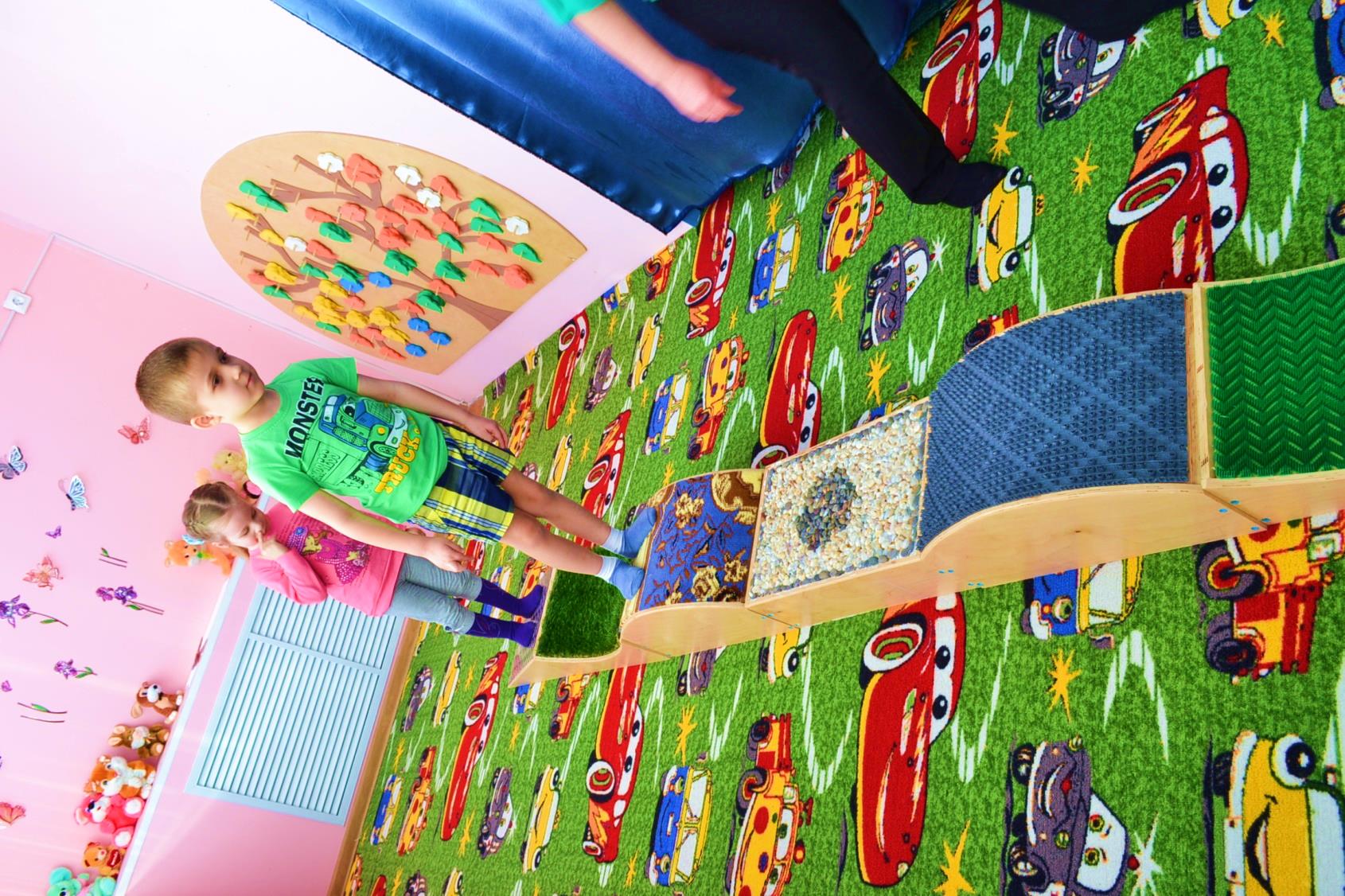 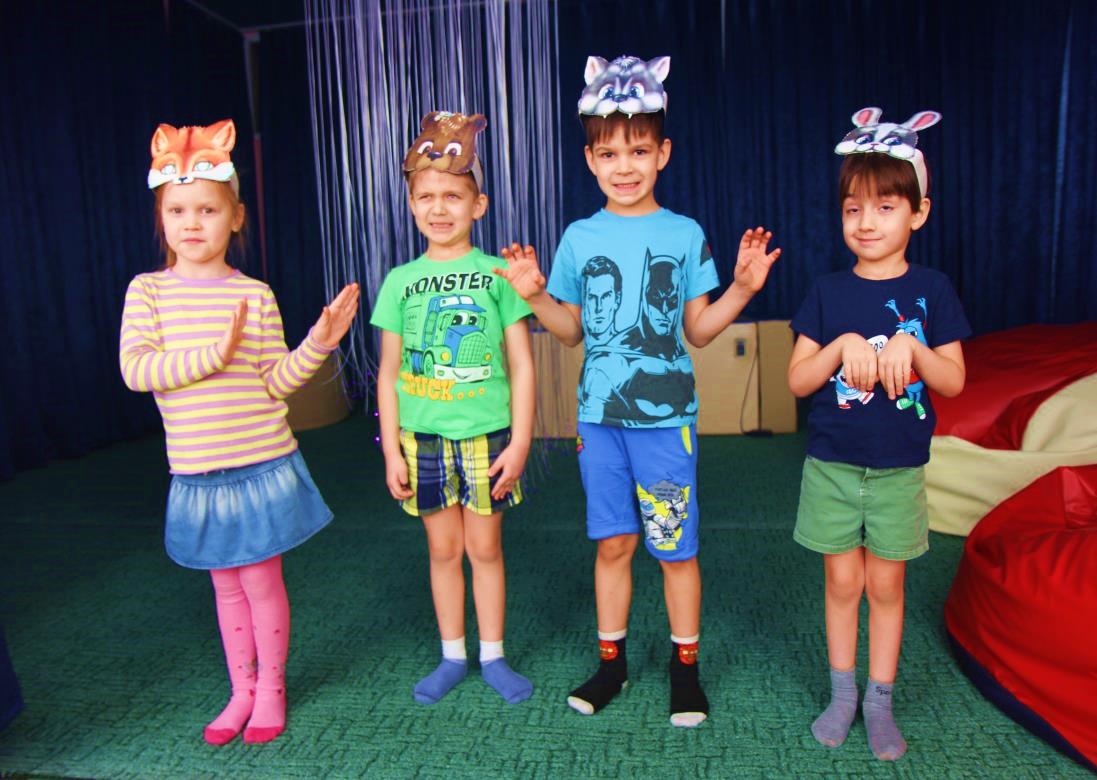 Мышечная гимнастика
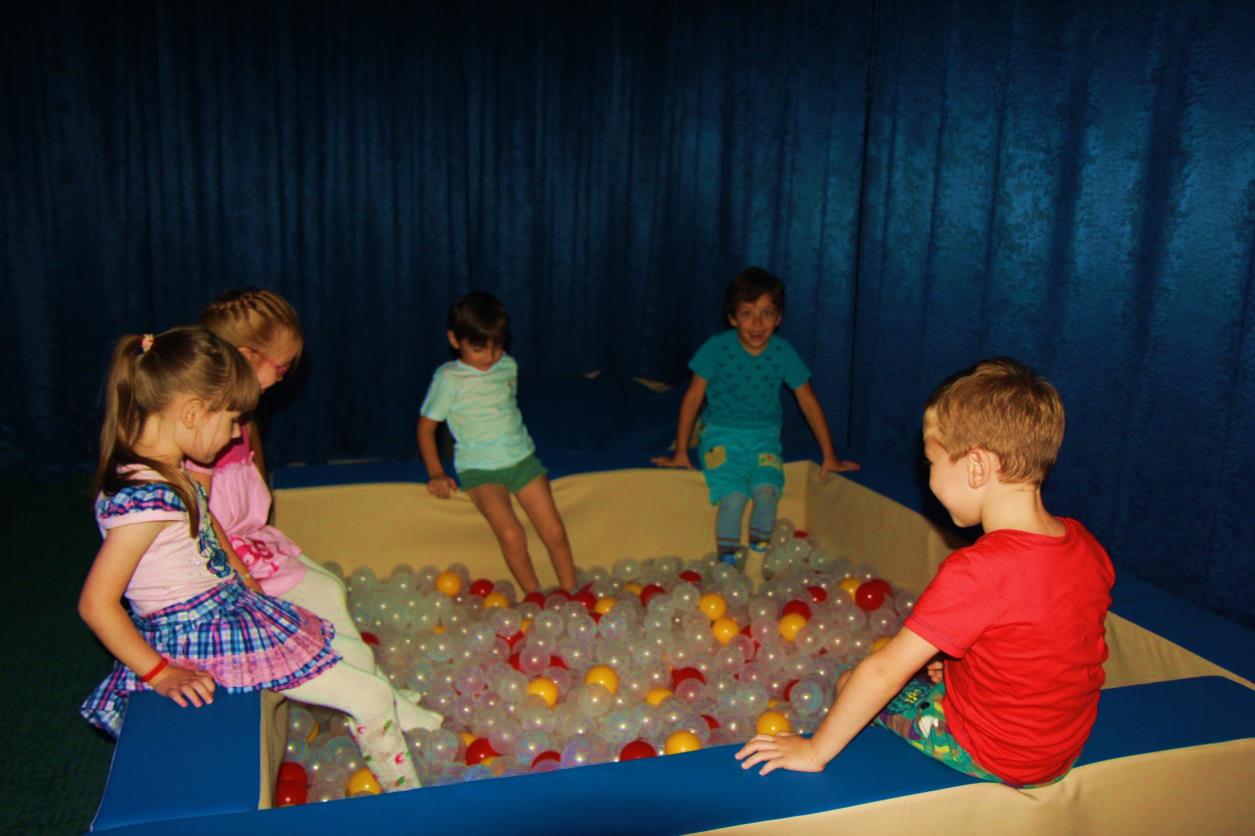 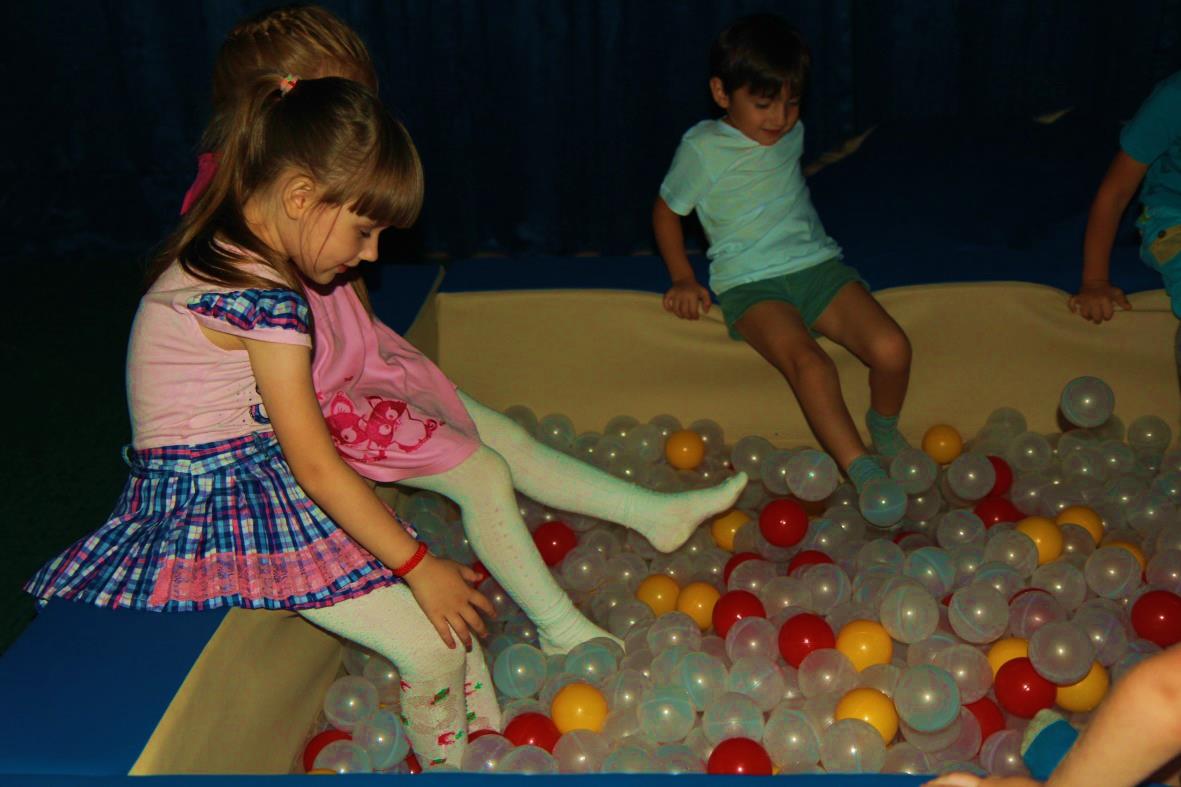 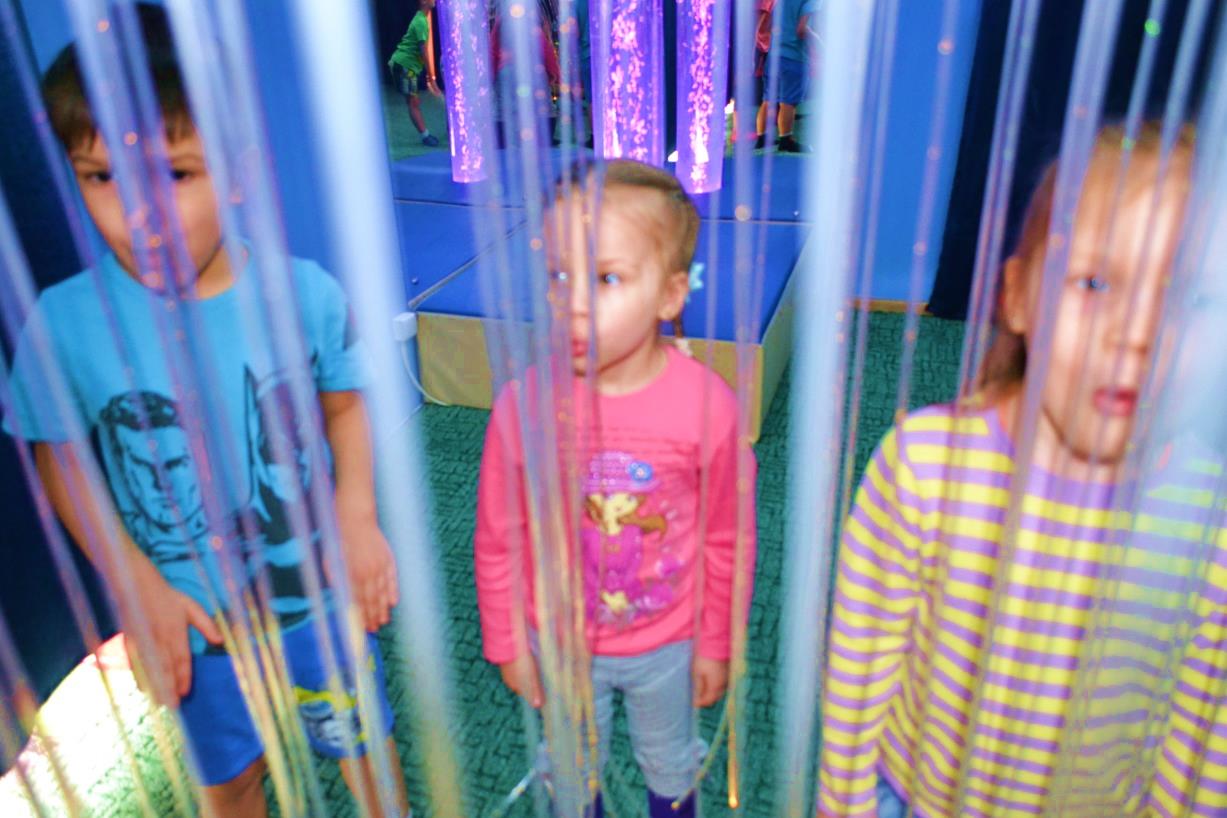 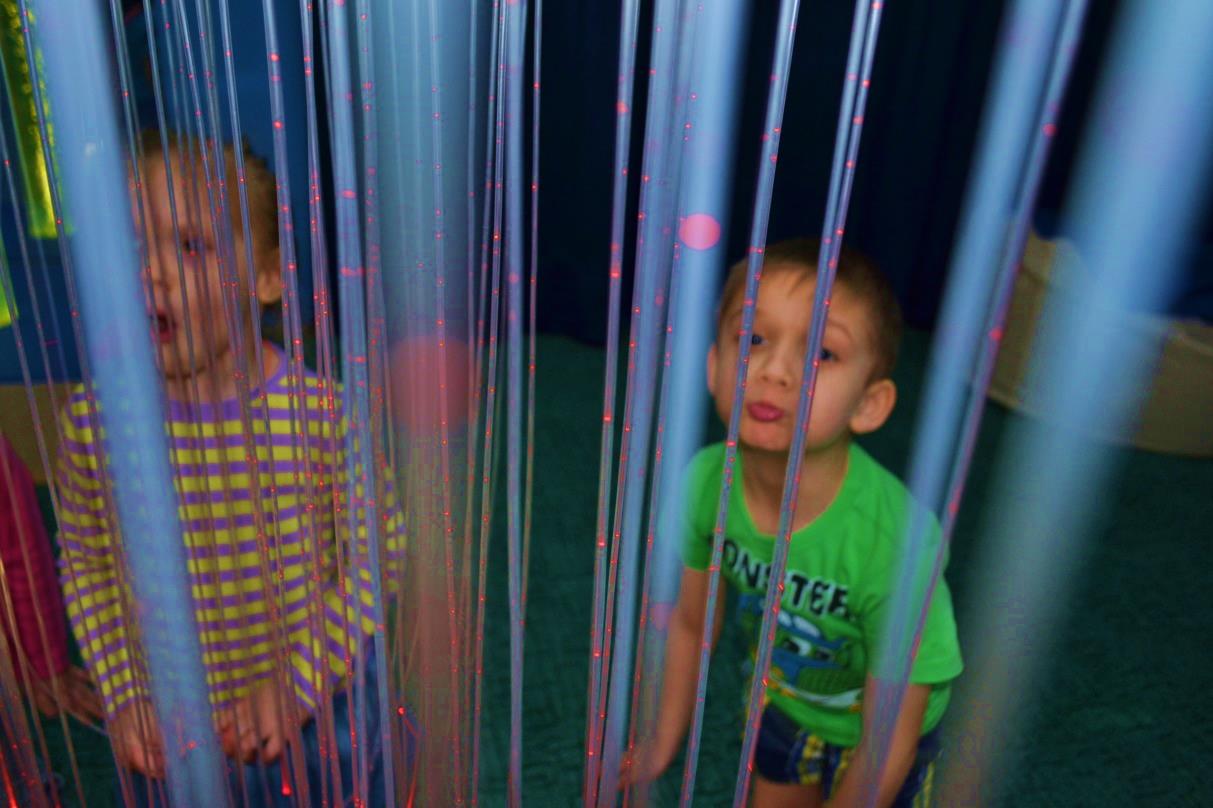 Упражнение:«Прохлада»
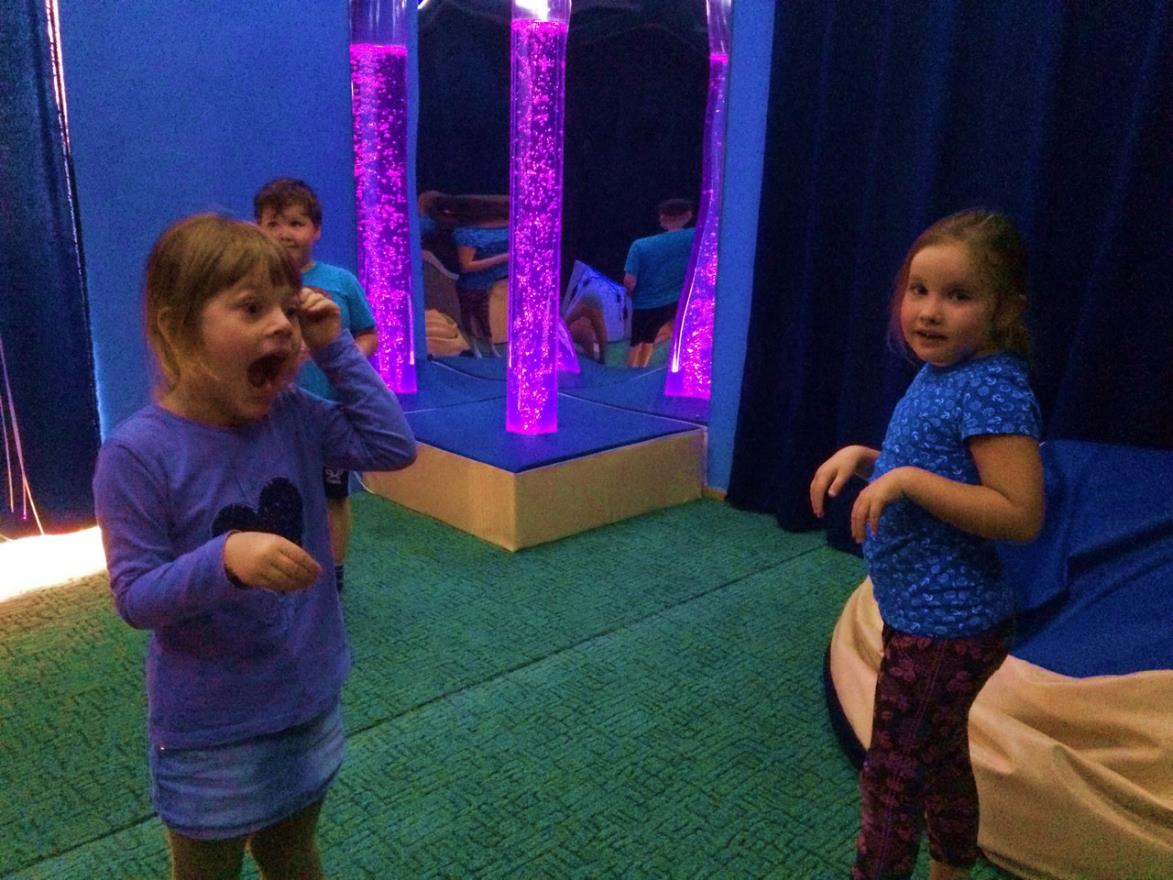 Упражнение:«Страх»
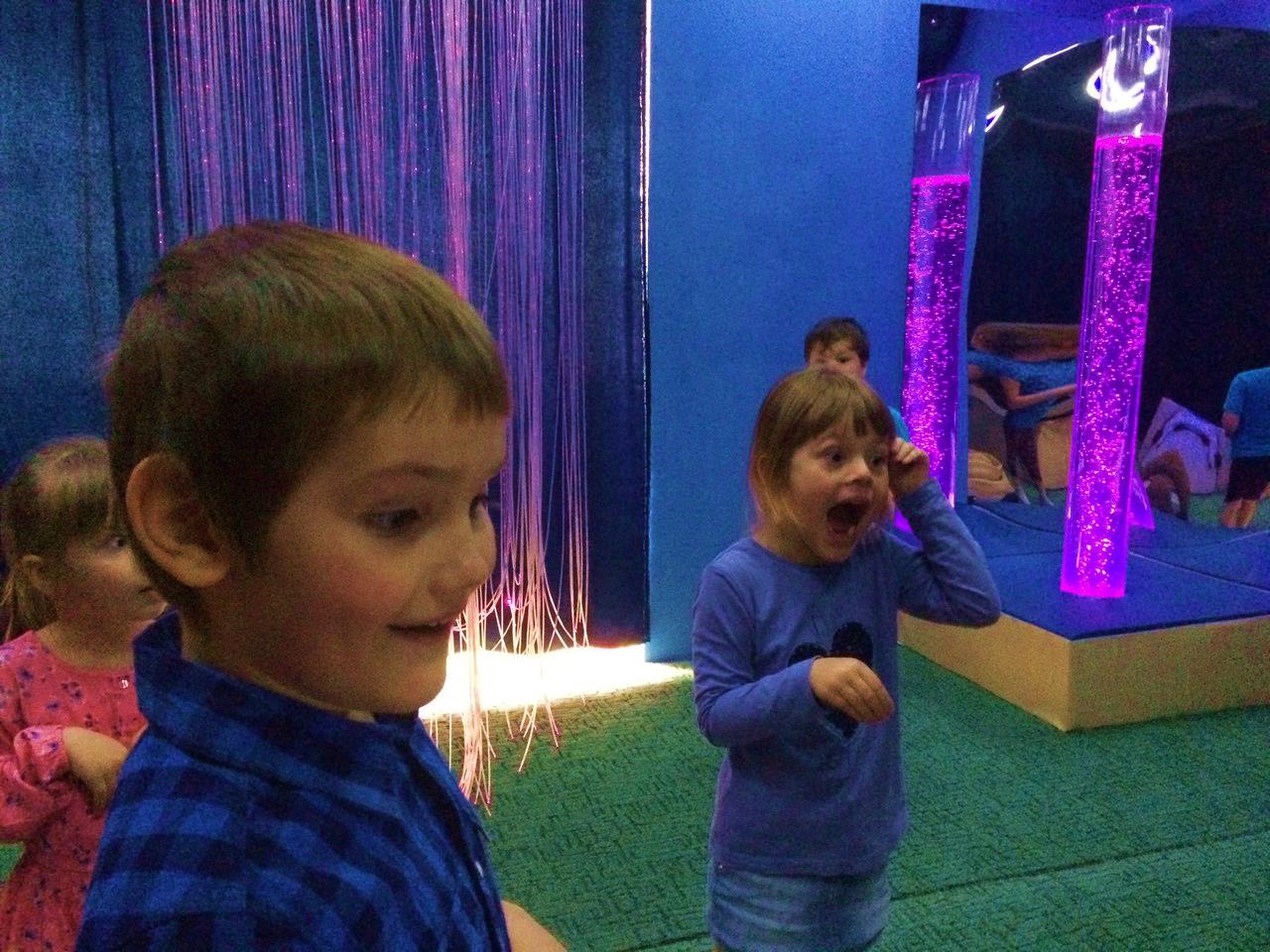 Упражнение:«Роднички и река»
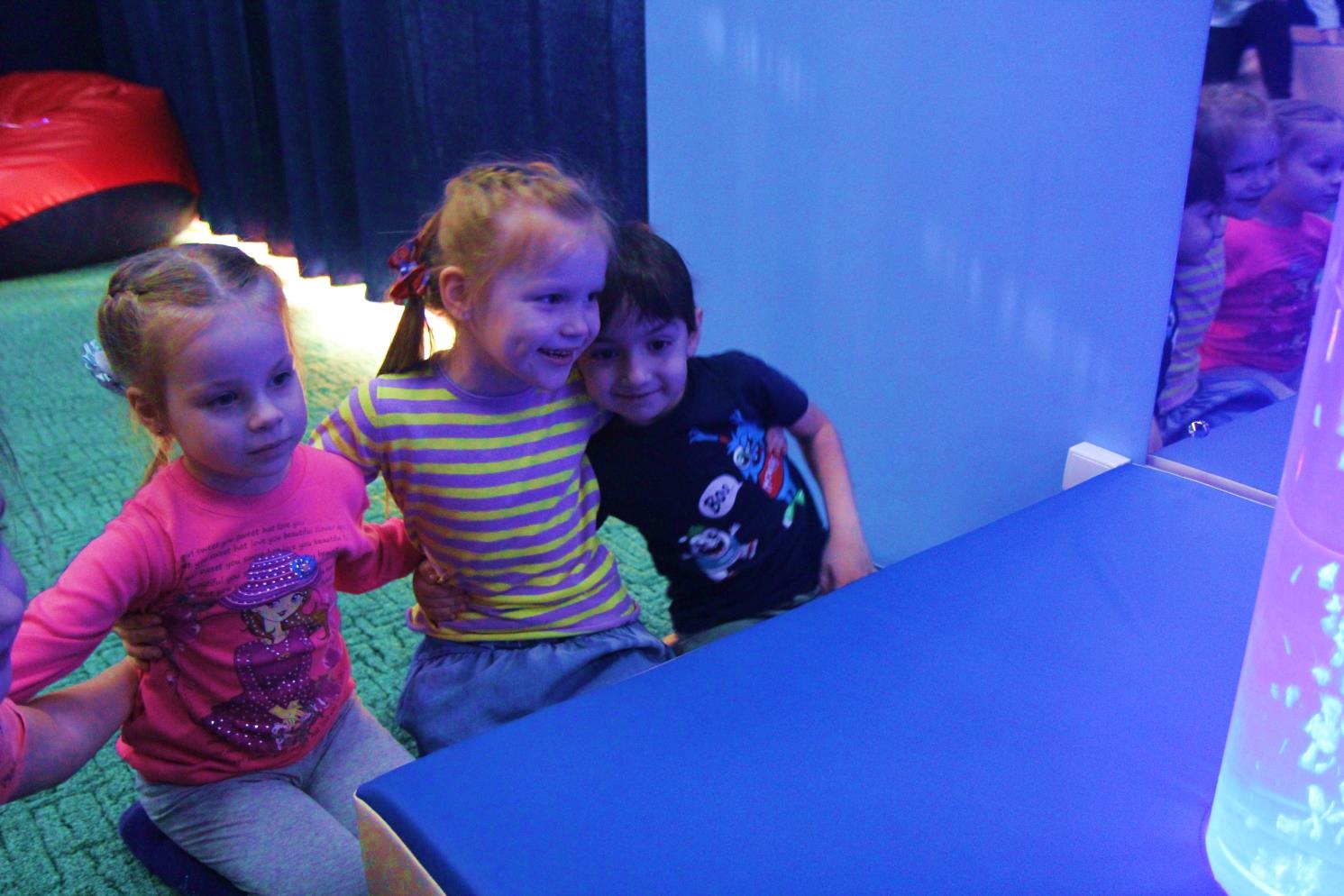 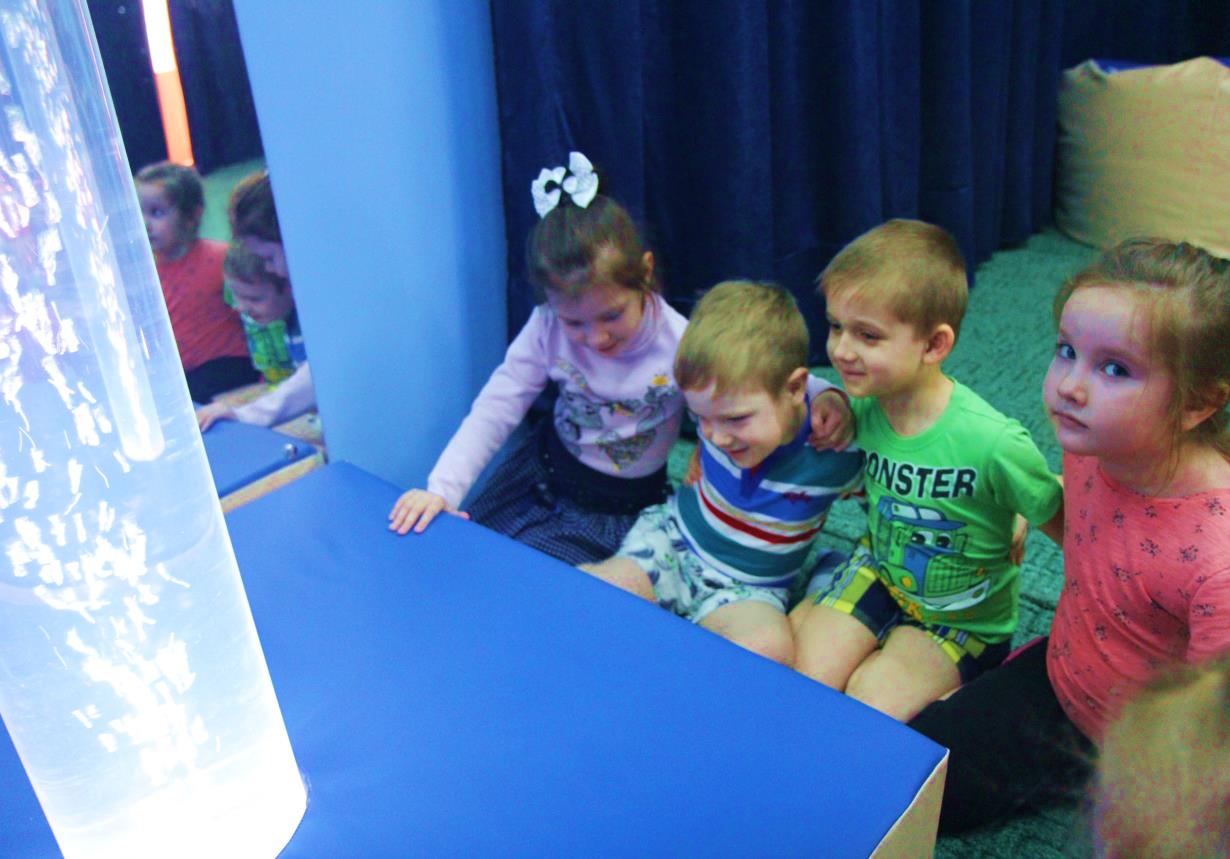 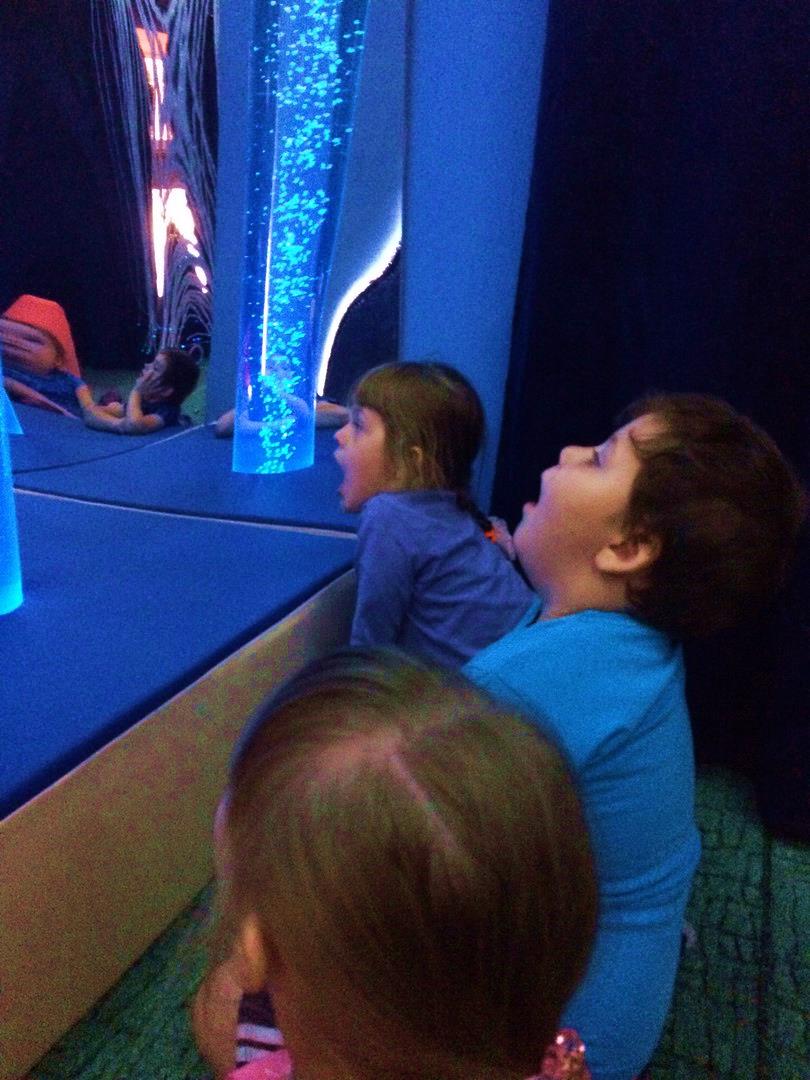 Упражнение:«Удивление»
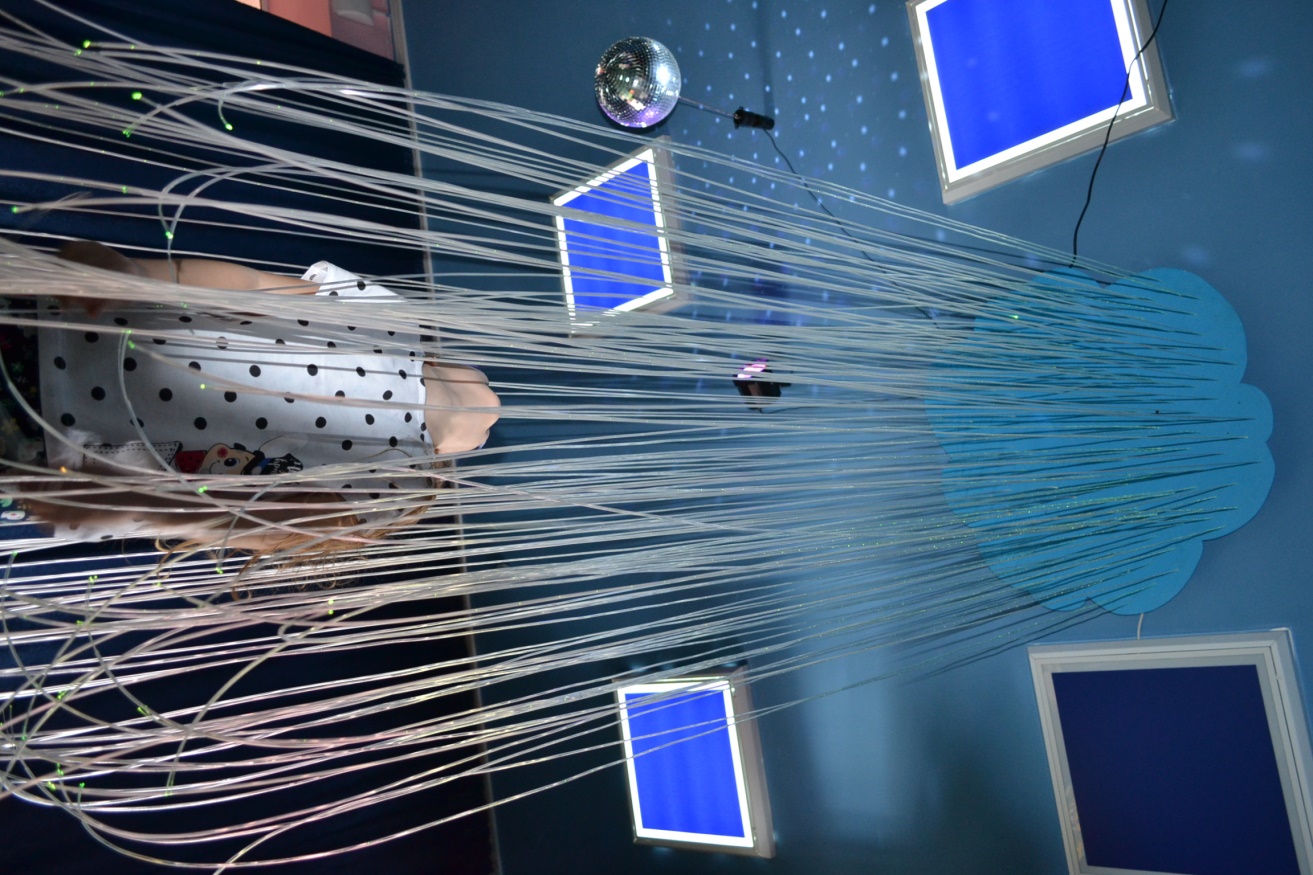 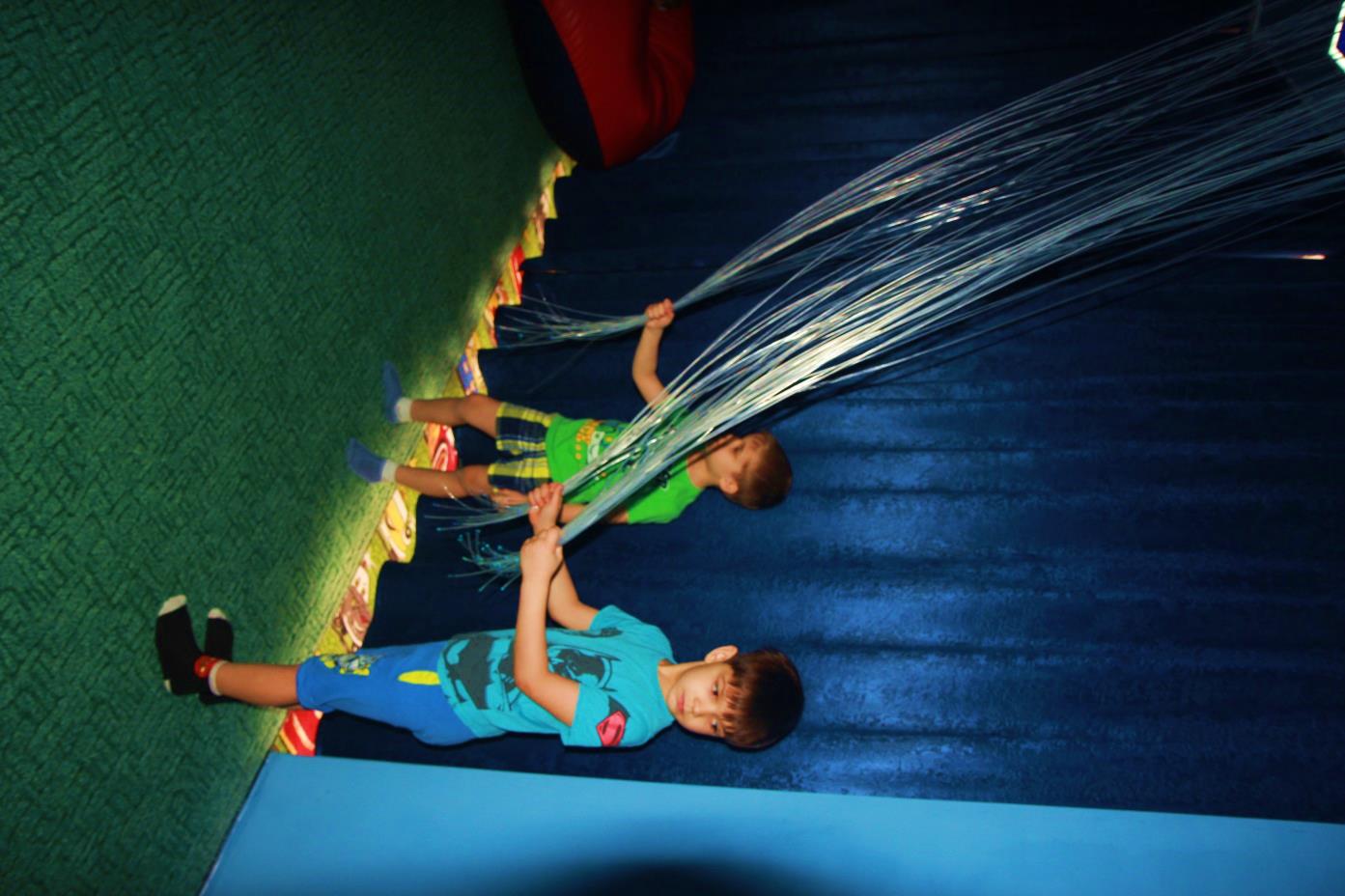 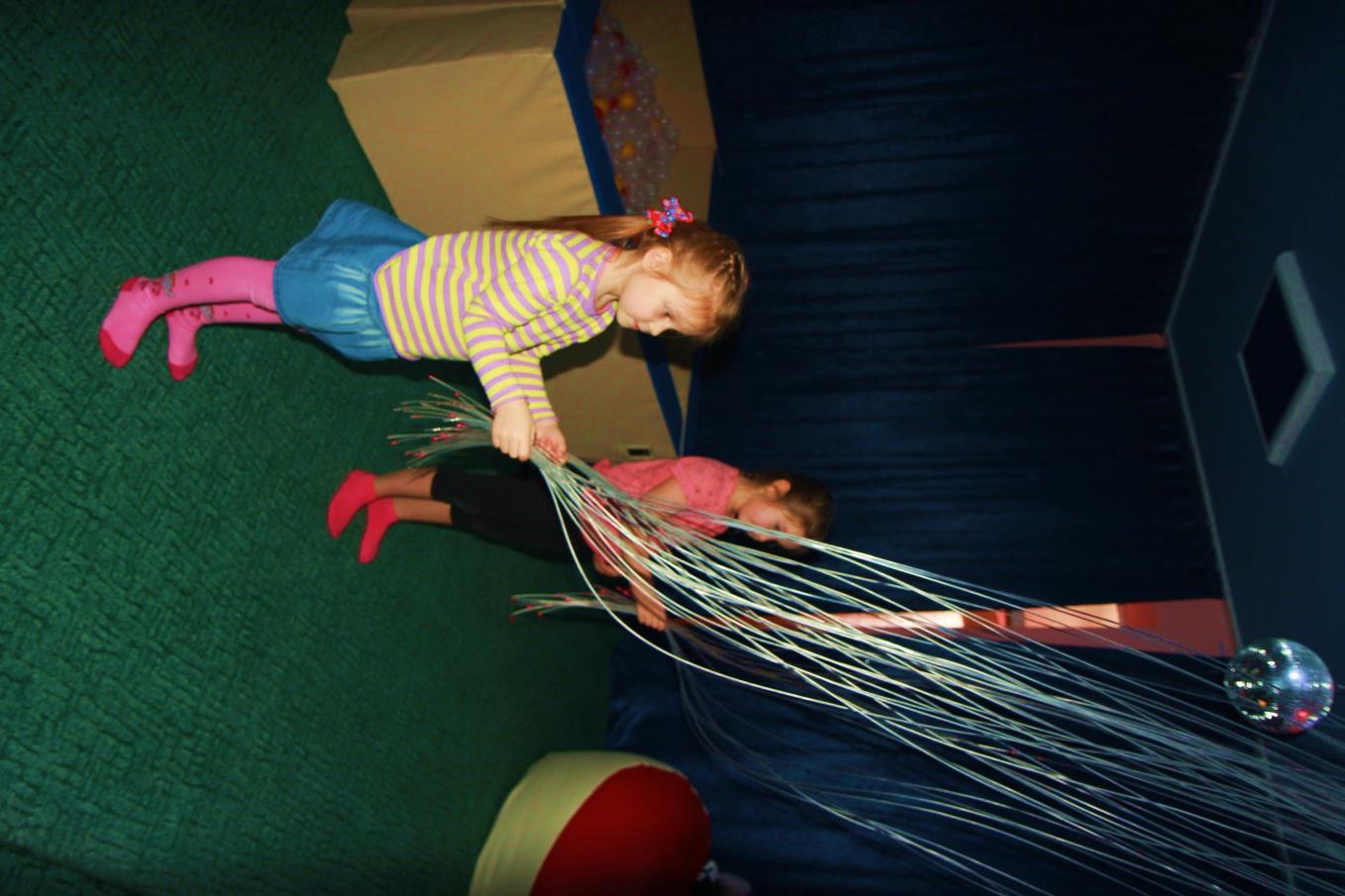 Упражнение:«Облачко»
Алгоритм осуществления проекта:
3 этап: итоговый
Рефлексия
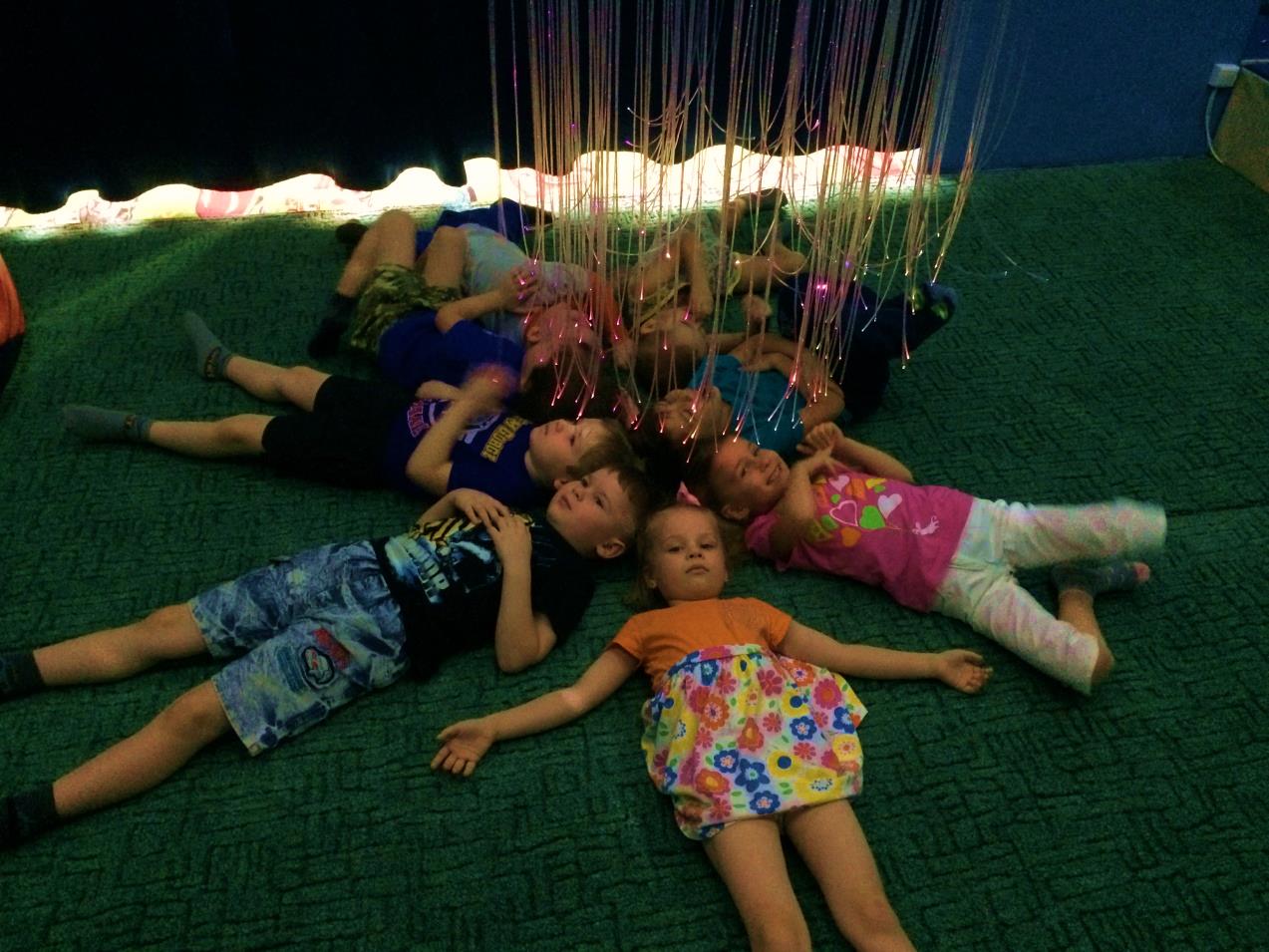 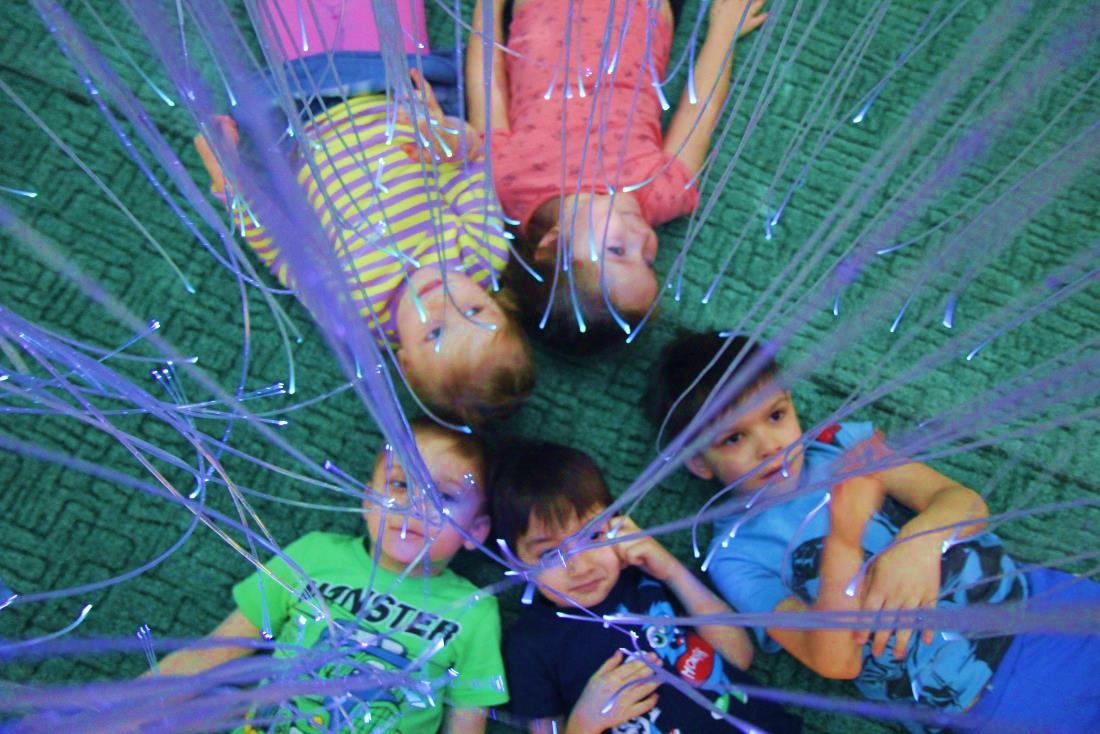 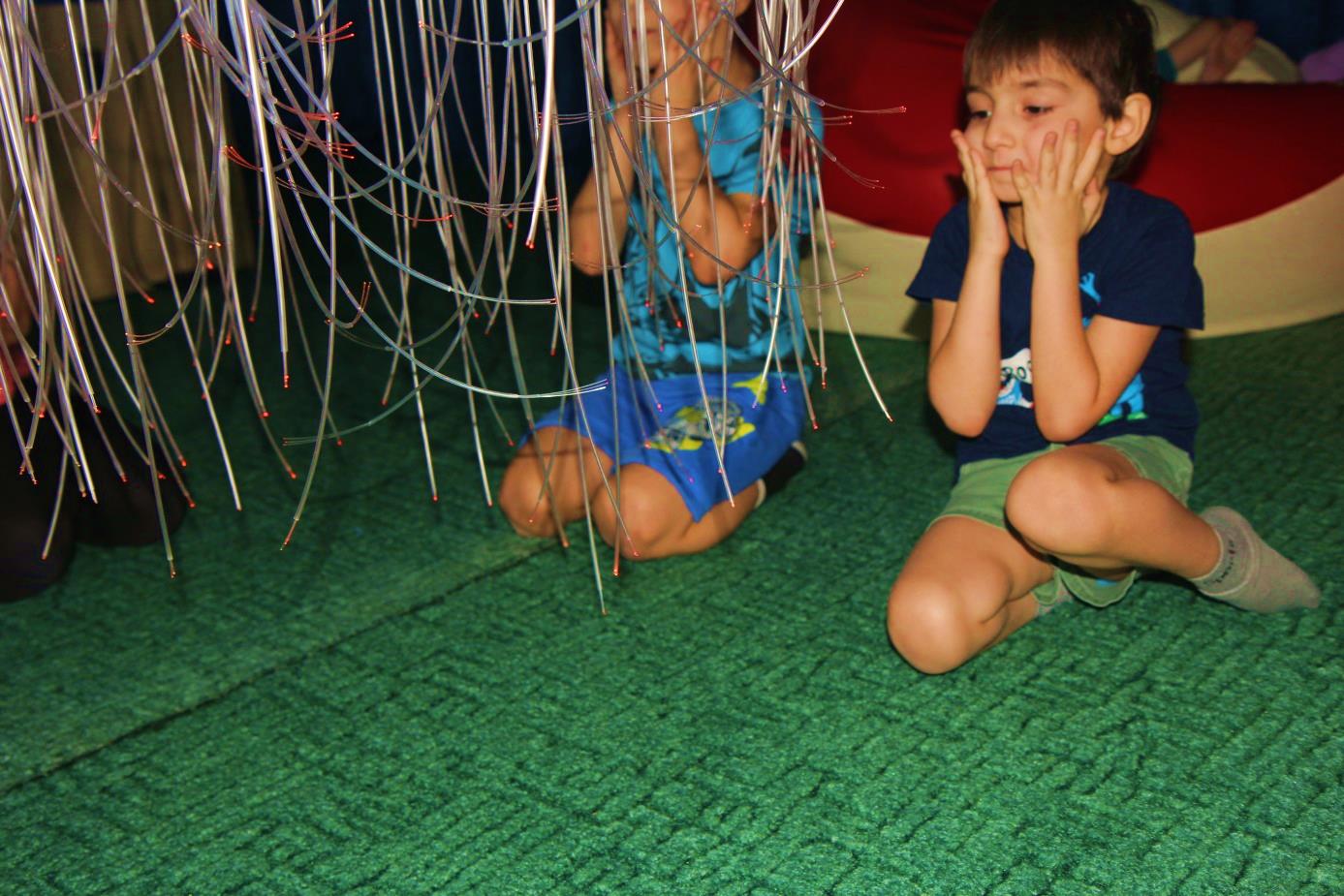 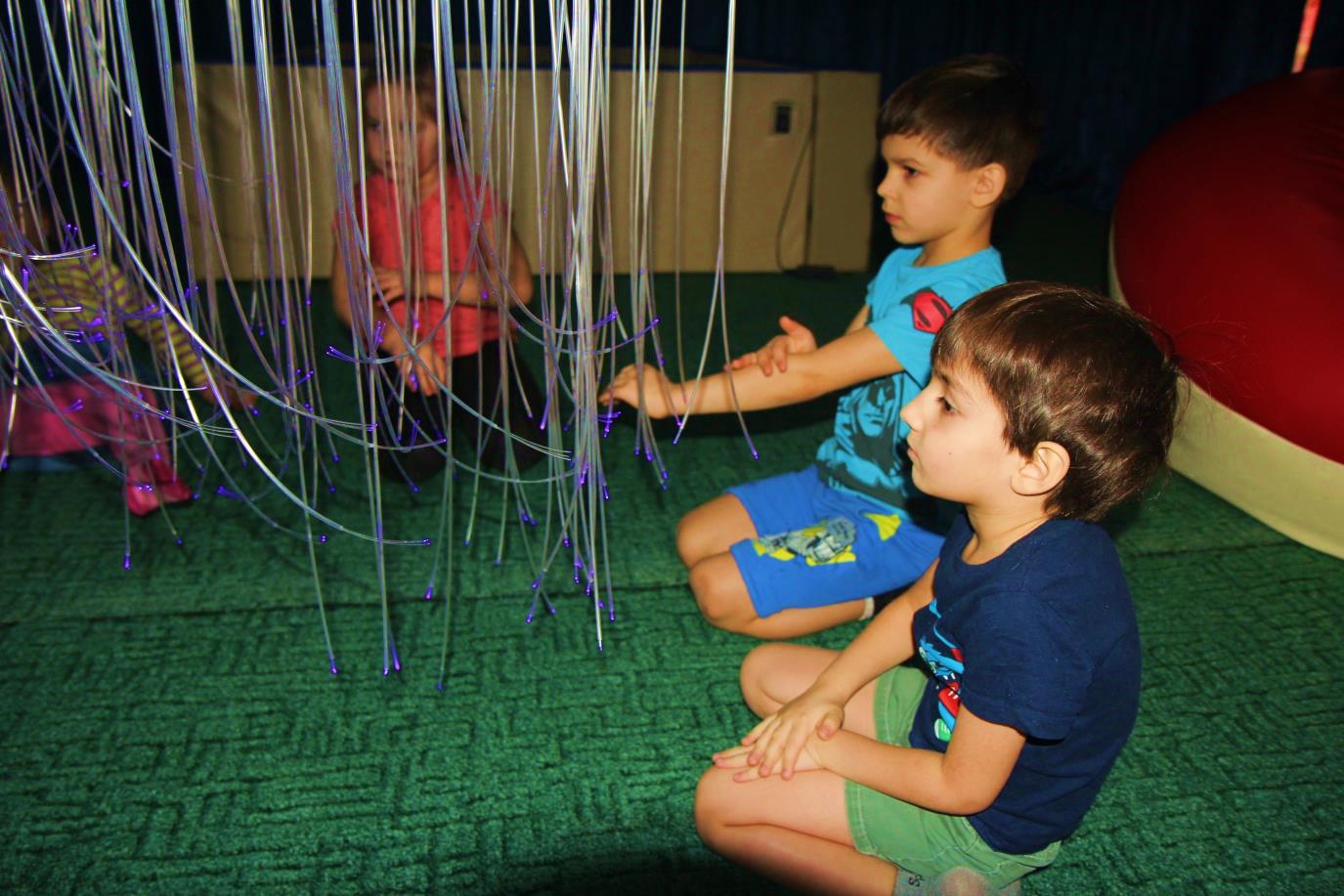 Ритуал прощания
Семейная мягкая школа
Рекомендации родителям:«Как помочь ребенку преодолеть негативные эмоции»
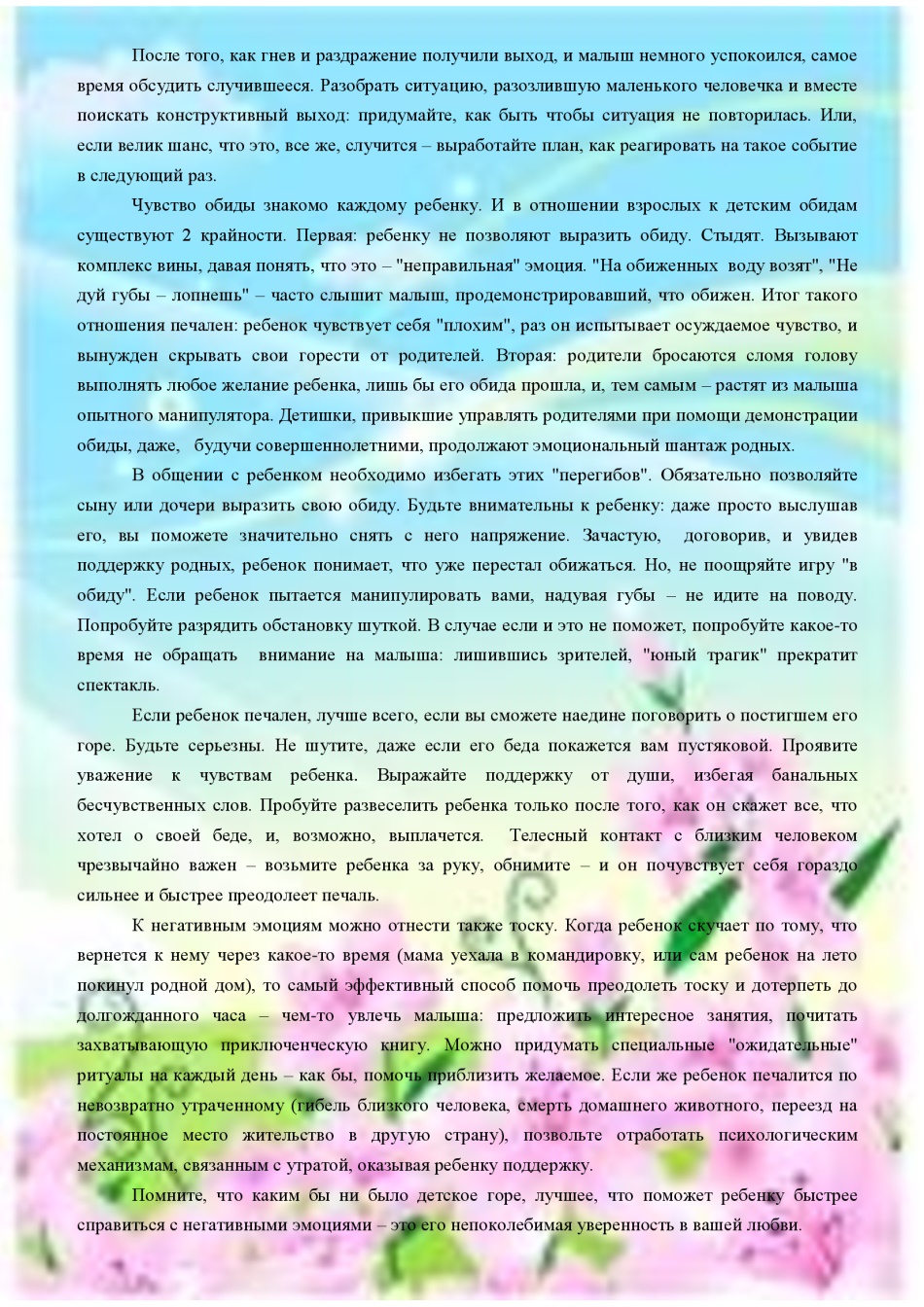 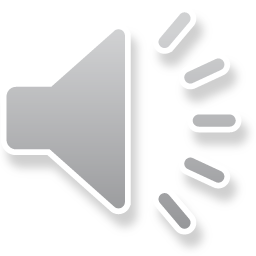